2016 New Year’s Message
LET US FIX OUR EYES ON JESUSHebrews 12:1-29
Pastor Abraham Kim
Key Verses: Heb 12:1b-2

“And let us run with perseverance the race marked out for us, fixing our eyes on Jesus, the pioneer and perfecter of faith.  For the joy set before him he endured the cross, scorning its shame, and sat down at the right hand of the throne of God.”
“Our days… quickly pass, and 
we fly away” 

(Ps 90:10)
I.  We Are Running A Race (1)
“Therefore, since we are surrounded by such a great cloud of witnesses, …. let us run with perseverance the race marked out for us.” 

(Verse 1)
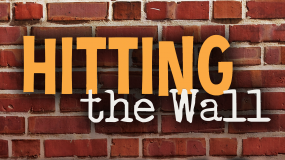 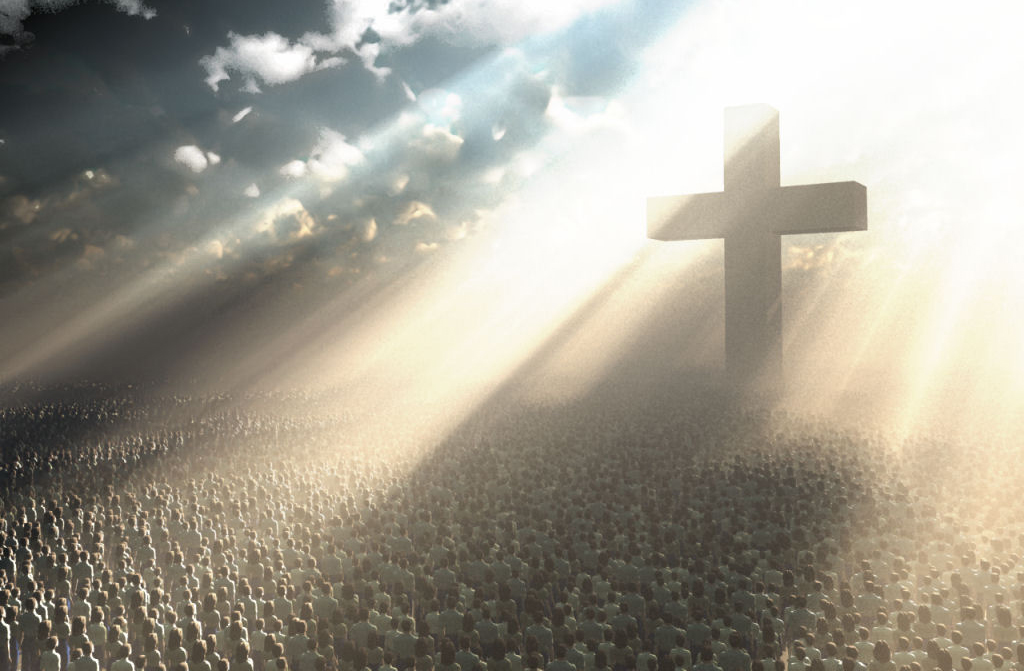 II.  Throw Off Every Weight 
And Sin 

(1b)
“Let us throw off everything that hinders and the sin that so easily entangles.” 
(Verse 1b)
“They did not receive the things promised.” 
(Heb11:13)
“Put off your old self, which is being corrupted by its deceitful desires.”  

(Eph 4:22)
III. Fix Our Eyes On Jesus (2-3)
“…fixing our eyes on Jesus, the pioneer and perfecter of faith. For the joy set before him he endured the cross…” 
(2a)
“…fixing our eyes on Jesus, the pioneer and perfecter of faith. For the joy set before him he endured the cross…” 
(2a)
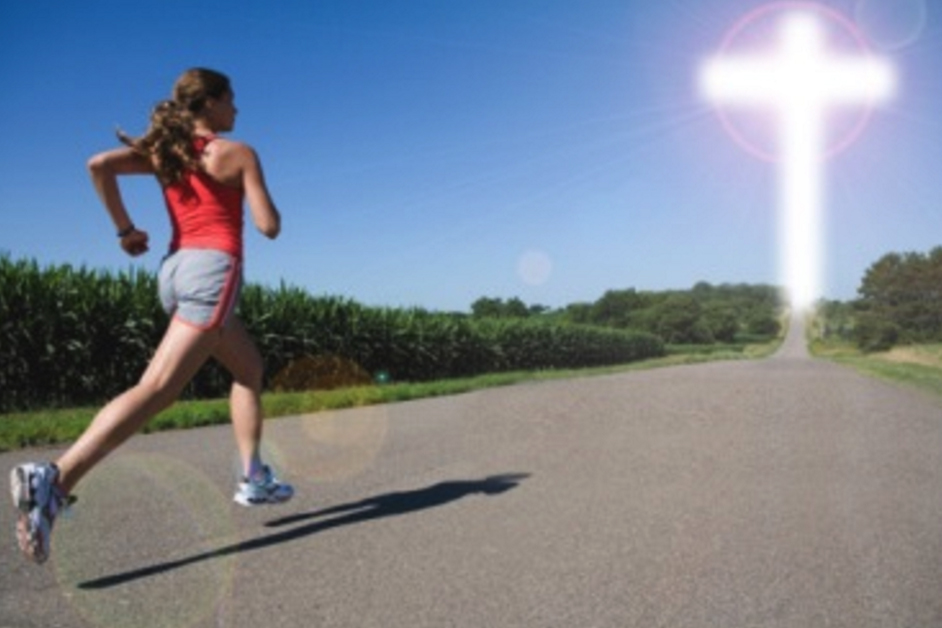 “믿음의 주요 또 온전케 하시는 이인 예수를 바라보자. 저는 그 앞에 있는 즐거움을 위하여 십자가를 참으사 …”

(2상)
First, 
Jesus is the Pioneer and 
     Perfecter of our faith.
“It is finished.” (Jn 19:30)
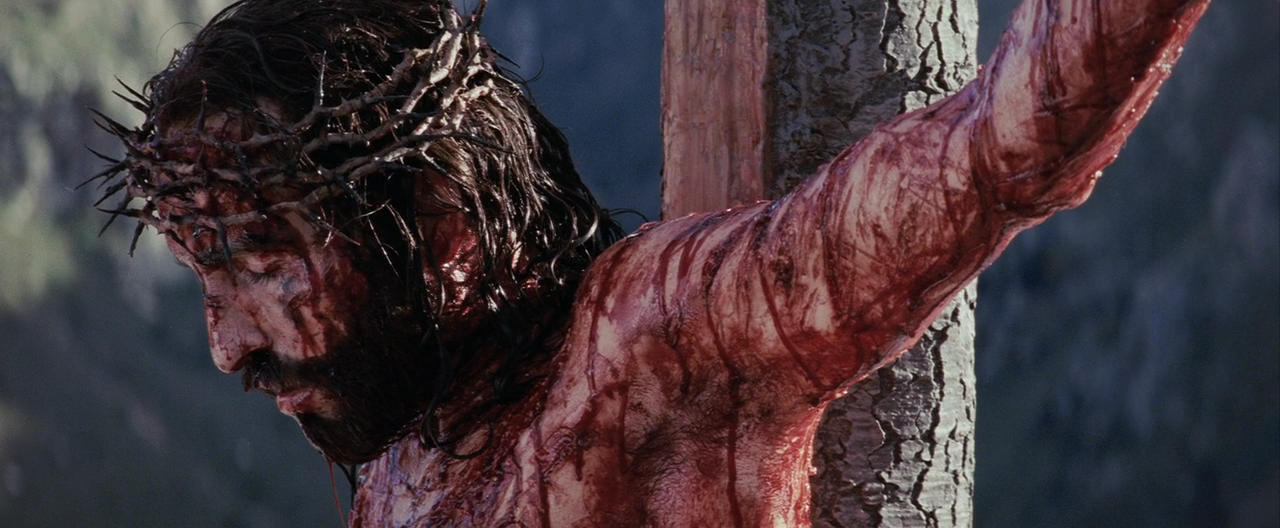 Second, 
Jesus is the Way to 
supreme glory.
“For the joy set before him he endured the cross, scorning its shame, and sat down at the right hand of the throne of God.” 

(2b)
“Whoever wants to be my disciple must deny themselves and take up their cross and follow me” 

(Mk 8:34)
“Consider him who endured such opposition from sinners, so that you will not grow weary and lose heart.”  

(3)
“Surely I am with you always.” 
 
(Mt 28:20)
Charles T. Studd (1860-1931)
The Cambridge Seven called for 
China Inland Mission
“If Jesus Christ be God and died for me, then no sacrifice can be too great for me to make for him.”                      -- Charles T. Studd
“Only one life, yes only one, Now let me say, “Thy will be done”;  And when at last I’ll hear the call, I know I’ll say “twas worth it all”; Only one life, ‘twill soon be past, Only what’s done for Christ will last.”
				-- Charles T. Studd
IV.  Endure Hardships As Discipline From Our Loving Father 

(4-29)
“Endure hardship as discipline; 
God is treating you as his  children.” 

 (7)
“Without holiness no one will  
see the Lord.” 

(14b)
“Jesus, Son though he was, 
learned obedience through what 
he suffered.” 

(5:8)
“Therefore, strengthen your feeble arms and weak knees. ‘Make level paths for your feet,’ so that the lame may not be disabled, but rather healed.”
(12-13)
1) All leaders in our ministry continually fix our eyes on Jesus and grow to bear the image of the Good Shepherd Jesus; 2) All leaders raise disciples as Jesus raised his disciples by showing them his own example and teaching them God’s word of truth; 
3) God sends out thousands of missionaries, both young and old, from UBF worldwide to the ends of the earth.
“All that is not eternal is 
eternally out of date (useless).”

				-- C. S. Lewis
Three Things that are Eternal

   Christ-like character (Mt 5:5,9)
   What we have given to God (Mt 
      6:20) 
   People who have been saved
     through our ministries (Php 4:1)
LET US FIX OUR EYES ON JESUSHebrews 12:1-29